Animals
De Chloé et Lucie
sommaire
A fox 
A dog
A cat
A horse
A guinea pig
A mouse
A cheetah
A monkey
A rabbit
A polar bear
A snake
A shark
A tiger
A Fox
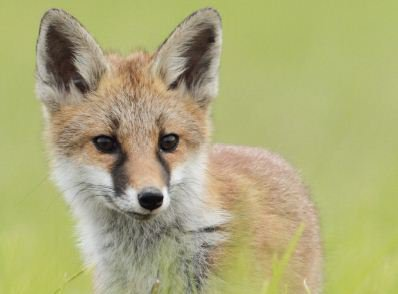 Un renard
A dog
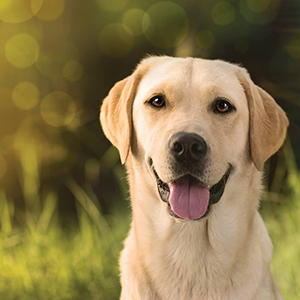 Un chien
A cat
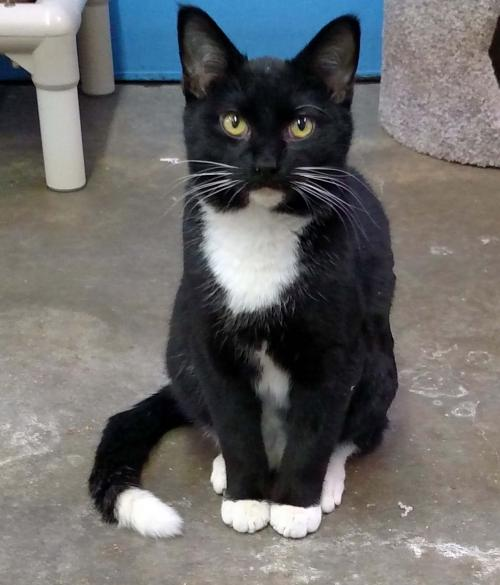 Un chat
A horse
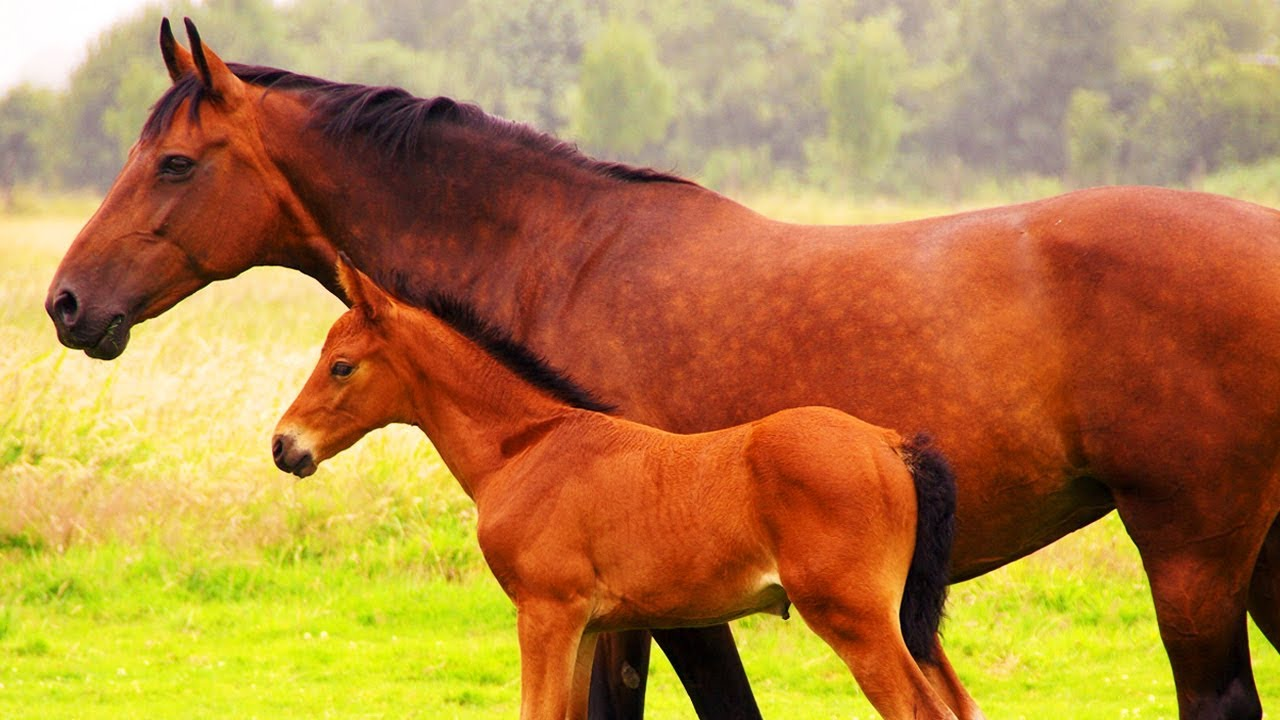 Un cheval
A guinea pig
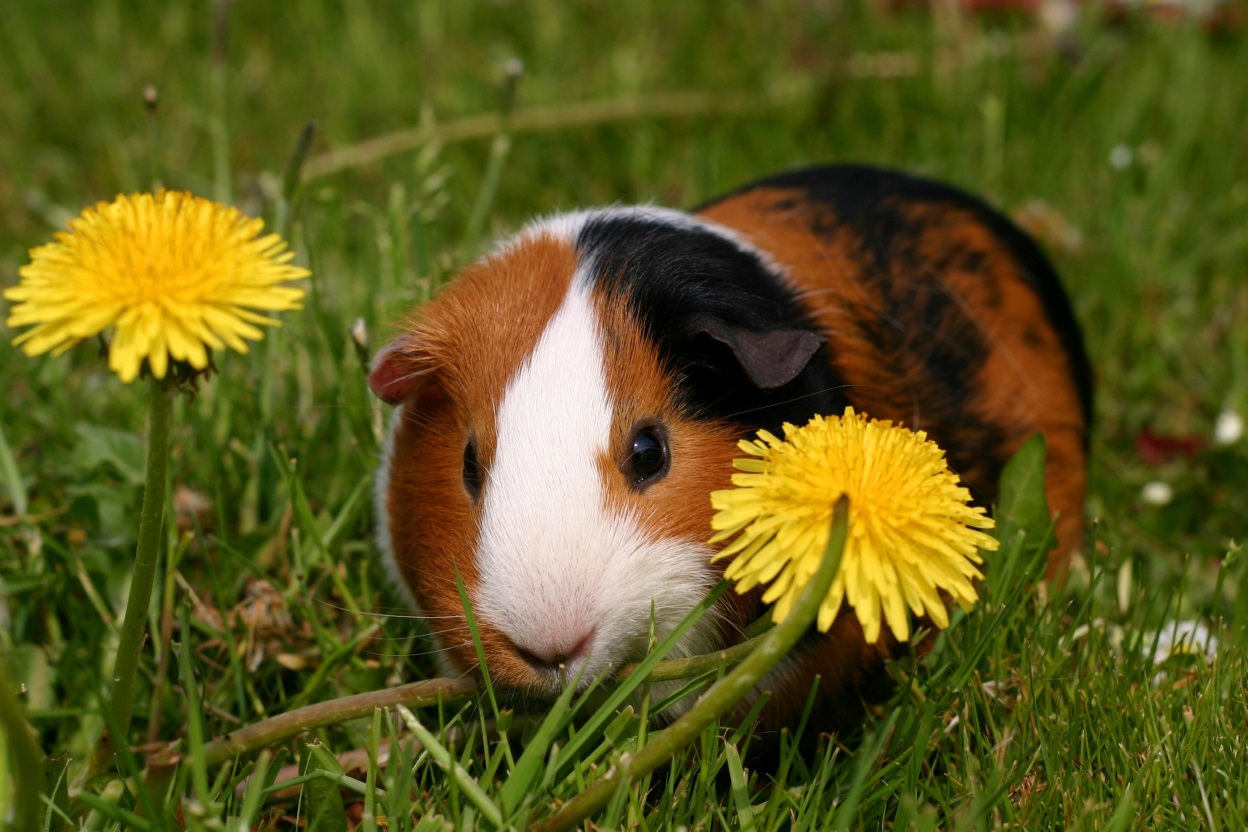 Un cochon d’inde
A mouse
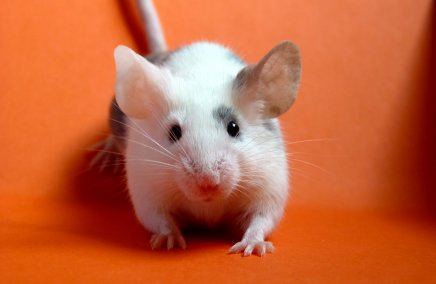 Une souris
A cheetah
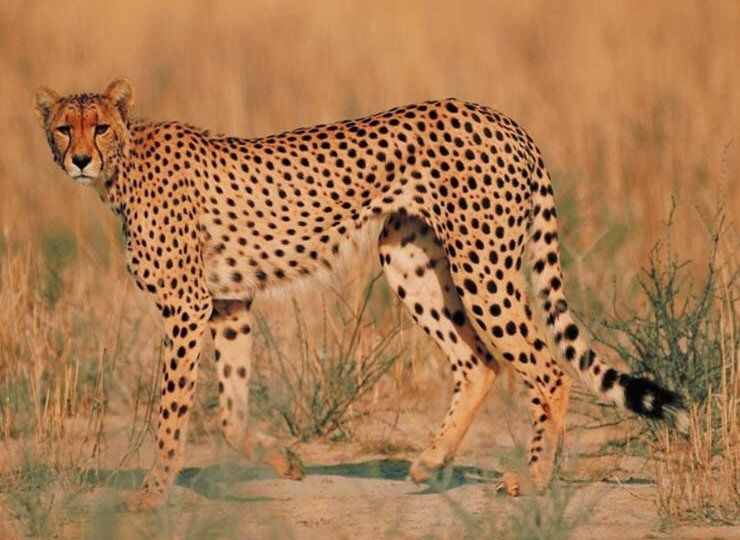 Un guépard
a monkey
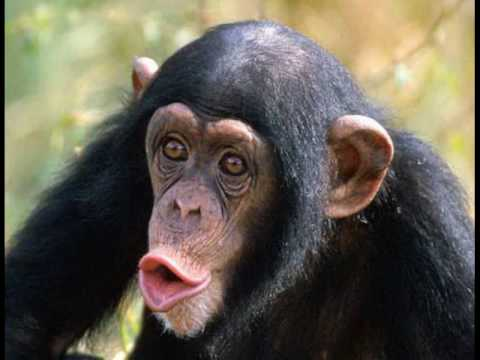 UN SINGE
A rabbit
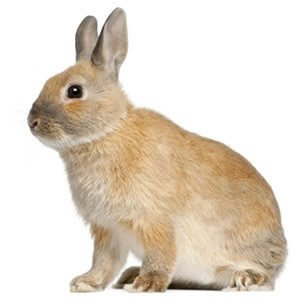 Un lapin
A polar bear
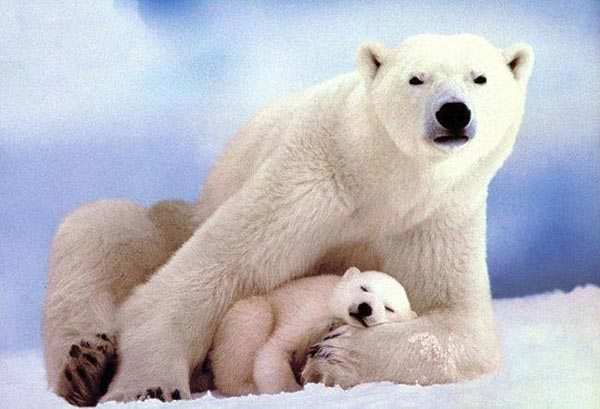 Un ours polaire
A snake
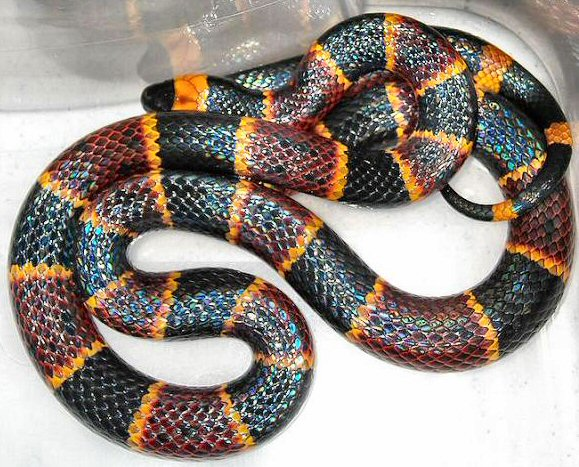 Un serpent
a shark
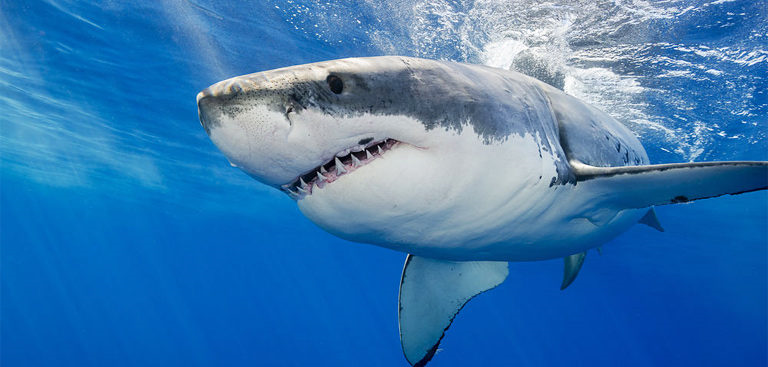 Un requin
a tiger
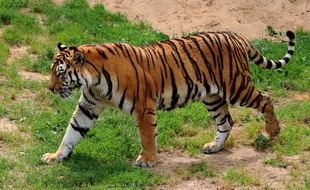 Un tigre